Od ropstva do
SLOBODE
Vid Paradi, 6.c
sadržaj
Slučajnost ili plan?
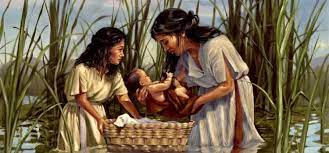 -Izraelci u Egiptu postaju robovi.
-Broj Izraelaca raste.
-Faraon zapovijeda da se uklone sva Izraelska djeca.
-Mojsija majka pušta niz Nil.
-Mojsija spašava faraonova kći.
Što je to ropstvo?
-Ropstvo- ovisnost o nekomu ili nečemu.
-Suprotnost slobodi.
-Netko drugi odlučuje o nama.
Što je sloboda?
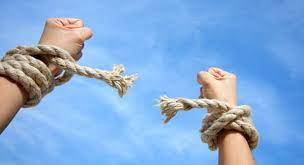 -Sloboda-suprotno od ropstva.
-Mogućnost upravljanja samim sobom.
-Uz nju dolazi odgovornost.
Mojsijevo djetinjstvo
Čudesan susret
-Mojsije bježi iz Egipta.
-Bog mu se obraća kroz gorući grm.
-Mojsije odlazi do Faraona i moli ga da izbavi Izraelce iz ropstva, on to odbija.
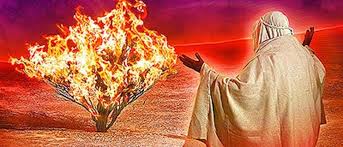 Izlazak
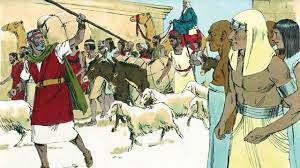 -Bog stvara nedaće Egipćanima, oni i dalje ne puštaju Izraelce.
-Bog šalje anđela smrti da ubije Egipatske prvorođence.
-Izraelci blaguju janjetinu, zelje i beskvasni kruh.
-Egipćani ih oslobađaju.
Pasha
-Noć pred bijeg Izraelaca iz ropstva.
-Izraelci blaguju janjetinu, beskvasni kruh i gorko zelje kako bi se spremili za put.
-Janjećom krvlju obilježavaju vrata kako anđeo smrti ne bi ubio i njihove prvorođence.
-Jedan od najvažnijih Židovskih praznika.
Prelazak preko
Crvenog mora
Pustinja
Savez s Bogom
Zlatno tele
S kovčegom saveza
U obećanu zemlju.
Hvala Vam na pozornosti!